ПОСЛОВНА КОМУНИКАЦИЈА
ПОСЛОВНА ПИСМА
БИОГРАФИЈА КАО ОБЛИК ПОСЛОВНОГ КОМУНИЦИРАЊА
МР САЊА ЂУРИЋ, ПРОФ.
БИОГРАФИЈА
краћа
дужа
о себи
о другом
ОБАВЕЗНИ ПОДАЦИ
подаци о радним резултатима
подаци о школовању и степену образовања
лични подаци
подаци о запослењу
АУТОБИОГРАФИЈА
Књижевно дјело, са наглашеном нотом субјективности – Аутобиографија Бранислава Нушића.
НАЧИН ПИСАЊА БИОГРАФИЈЕ!
концизно
истинито
аутентично
НАЧИН ИЗЛАГАЊА!
хронолошко
селективно - информативно
строго намјенски
скраћено или шире
ДЕФИНИЦИЈА БИОГРАФИЈЕ!
Прилагодљив облик концизног изношења података о животу и раду.
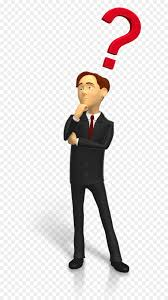 ПОЈАМ БИОГРАФИЈА – од ријечи bios ( живот) и graphia (писати). У преводу на српски језик то био био животопис.
У ПОСЛОВНОМ свијету је радна биографија или CV (читај „ си ви“) или CURICULUM VITAE (опис живота).
ПРИМЈЕР ПИСАЊА БИОГРАФИЈЕ!
Најчешће читамо о биографијама писаца. Ево, један примјер!

 Бранко Ћопић (Хашани, Босанска крајина, 
  1. јануар 1915 — Београд, 26. март 1984)
 био је  српски и југословенски књижевник. 
Основну школу завршио је у родном месту, нижу гимназију у Бихаћу, а учитељску школу похађао је у Бањој Луци, Делницама и Сарајеву, те је завршио у Карловцу. На Филозофском факултету у Београду дипломирао је 1940. године на групи за педагогију.Прву причу објавио је 1928. године, а прву приповетку 1936. Његова дјела су, између осталих, превођена на енглески, њемачки, француски и руски језик. Био је члан Српске академије наука и уметности Академије наука и умјетности Босне и Херцеговине. Извршио је самоубиство скоком са моста Братство и јединство у Београду 26. марта 1984. у својој 69. години живота.
У Ћопићевим дјелима доминирају теме из живота људи из Босанске крајине и Народноослободилачког рата.
КАД ПИШЕМО БИОГРАФИЈУ?
приликом конкурса за одређено радно мјесто
ради додјеле стипендије
за наставак школовања
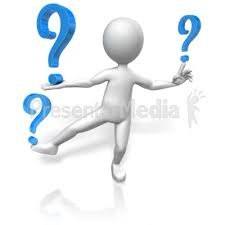 ШТА ТРЕБА ДА НАПИШЕМО?
поред основних података образложити и социјални статус
успјех у школовању
оцјене, награде, успјехе на такмичењу….
Милоше, идемо, зашто сад сједиш? О чему размишљаш?
Извини, Марко, не могу. Морам нешто да напишем, а не знам одакле да почнем. Неку биографију….
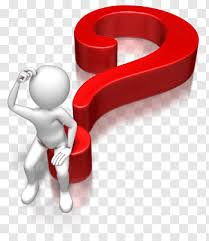 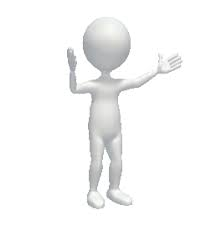 О чему?
Па ваљда о томе гдје живим, гдје сам завршио школу…Не питај!
Хајде заједно да размислимо!
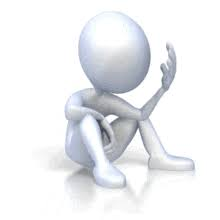 Хајде, али ништа ми не пада на памет!
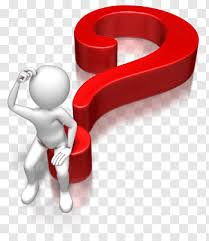 Милоше, имам рјешење!
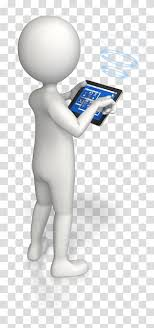 Дај, молим те, какво ти рјешење имаш? Не засмијавај ме…
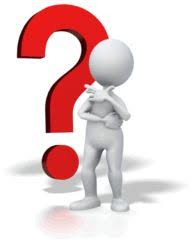 Стефан Дабић
Гундулићева улица 95
Бања Лука

Биографски подаци

      Рођен сам у Бањој Луци, 2003. године, гдје сам завршио основну школу. Одличан сам ученик, и учествовао сам на бројним такмичењима из информатике. Активан сам био у многим ваннаставним активностима, секцијама. Живим у Бањој Луци, са родитељима и братом. Уз биографију прилажем и осталу потребну документацију .



Бања Лука,                               ______________
13. април 2020. године            Стефан Дабић
Слушај! Мој друг је написао овако!
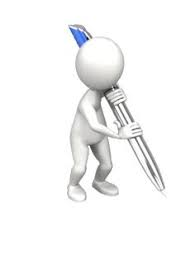 Марко, баш ми је драго…
ослободили смо се питања!
Браво, Милоше, свака част! Послужићу се овим моделом. Сад ми је много јасније.
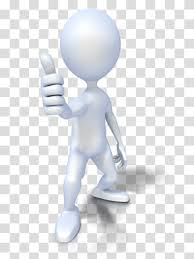 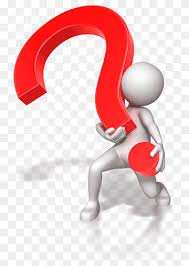 Да ли да им кажем да сам то знала?
Хммм…ипак не…..
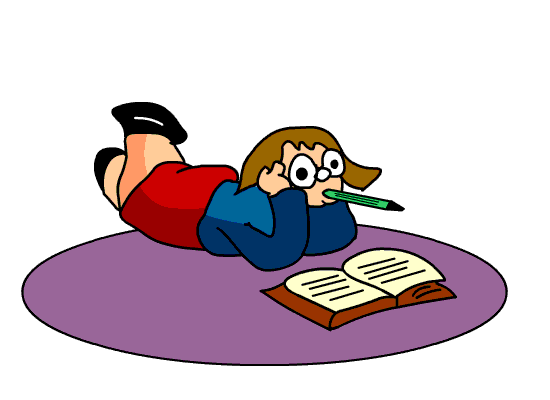 ПОНОВИМО ЗАЈЕДНО!
✔
ШТА СМО ДАНАС НАУЧИЛИ?
1.НАУЧИЛИ СМО КАКО ДА РАЗЛИКУЈЕМО БИОГРАФИЈУ ОД АУТОБИОГРАФИЈЕ.
✔
2.НАУЧИЛИ СМО ДА ПОСТОЈЕ НАЧИНИ ИЗЛАГАЊА У БИОГРАФИЈИ.
✔
3. НАУЧИЛИ СМО КАКО ДА ПИШЕМО БИОГРАФИЈУ.
✔
НЕ ЗАБОРАВИМО!
ПРАВОПИСНА ПРАВИЛА СУ, 
ТАКОЂЕ, ВЕОМА ВАЖНА!
СРЕЋНО!
 НАРАВНО,
УСПЈЕШНО СТЕ НАУЧИЛИ!
ЧЕСТИТАМО!
ЗАДАТАК: напишите
 своју биографију и предајте вашим професорима на увид. Забавно је, понекад, писати и о себи.
Уживајте!
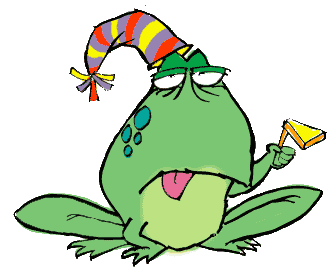